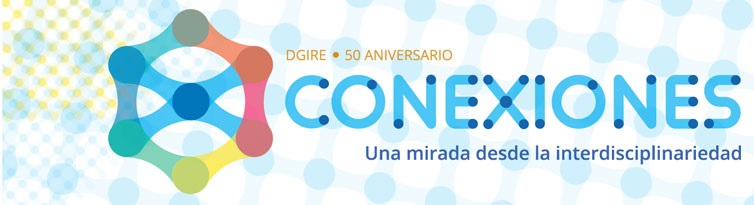 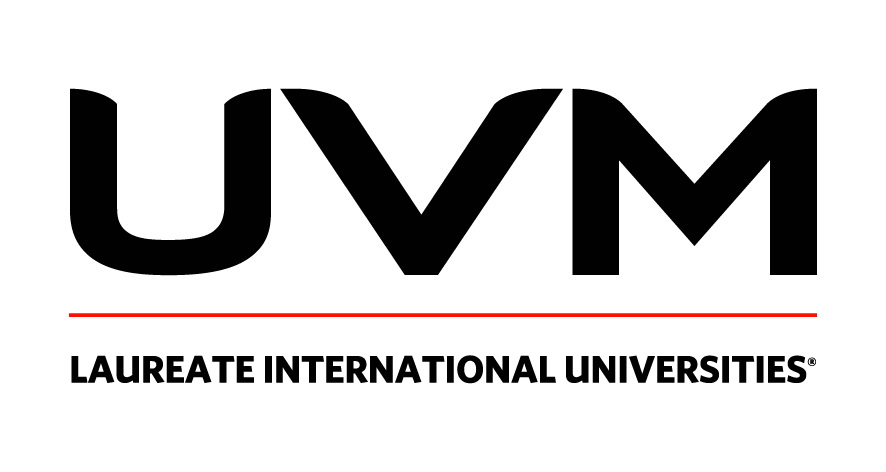 UNIVERSIDAD DEL VALLE DE MÉXICO
CAMPUS ROMA
1323


EQUIPO No. 6
INTEGRANTES
NOMBRE DEL EQUIPO
Integrando Saberes y Arte para Promover una Mejor Sociedad
FECHAS
INICIO: NOVIEMBRE DE 2017




TÉRMINO: ABRIL DE 2019
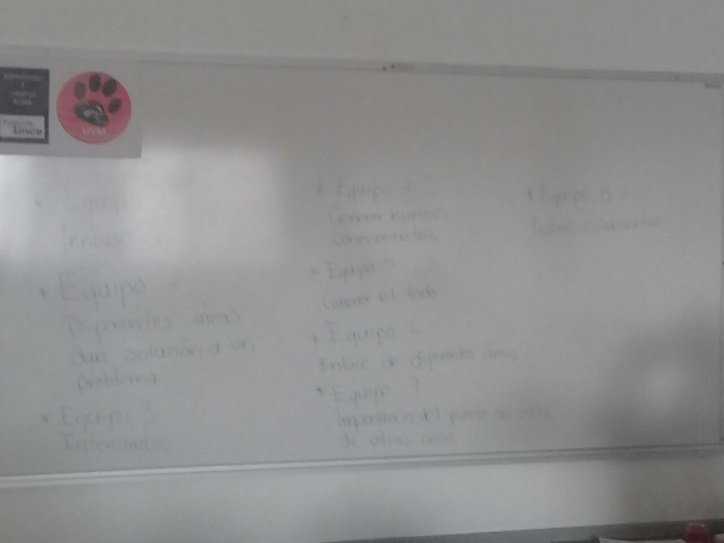 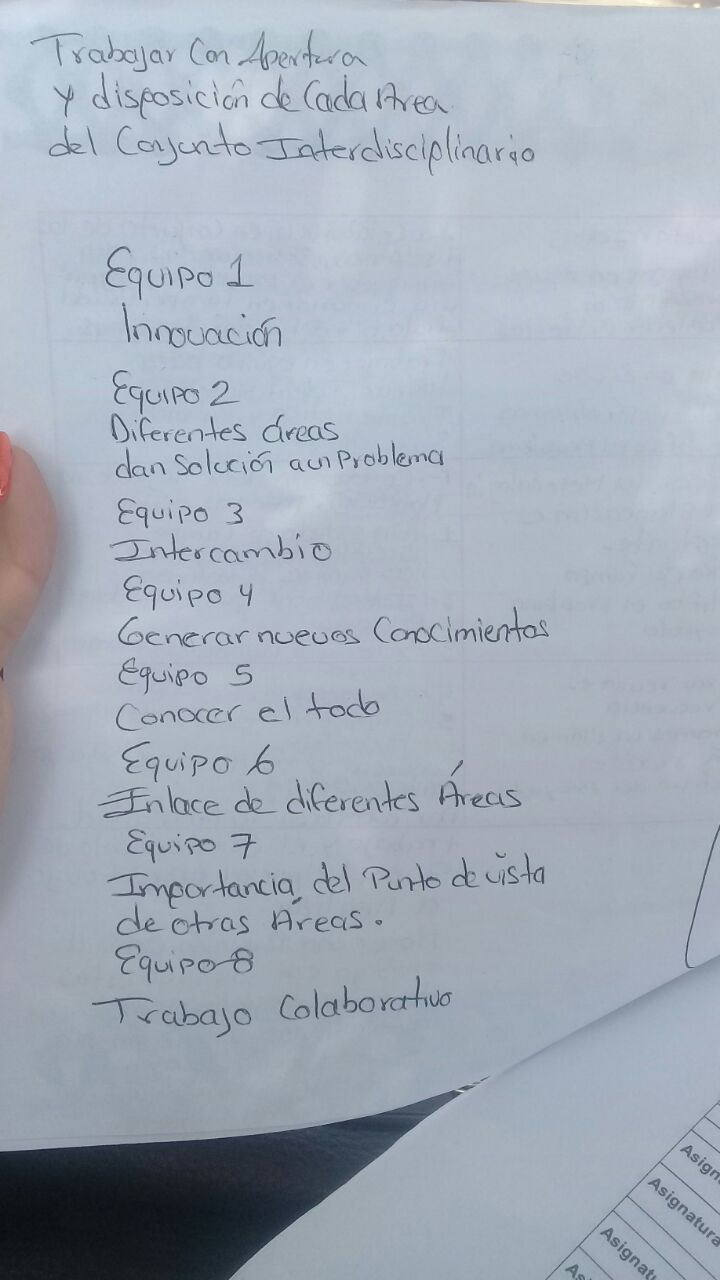 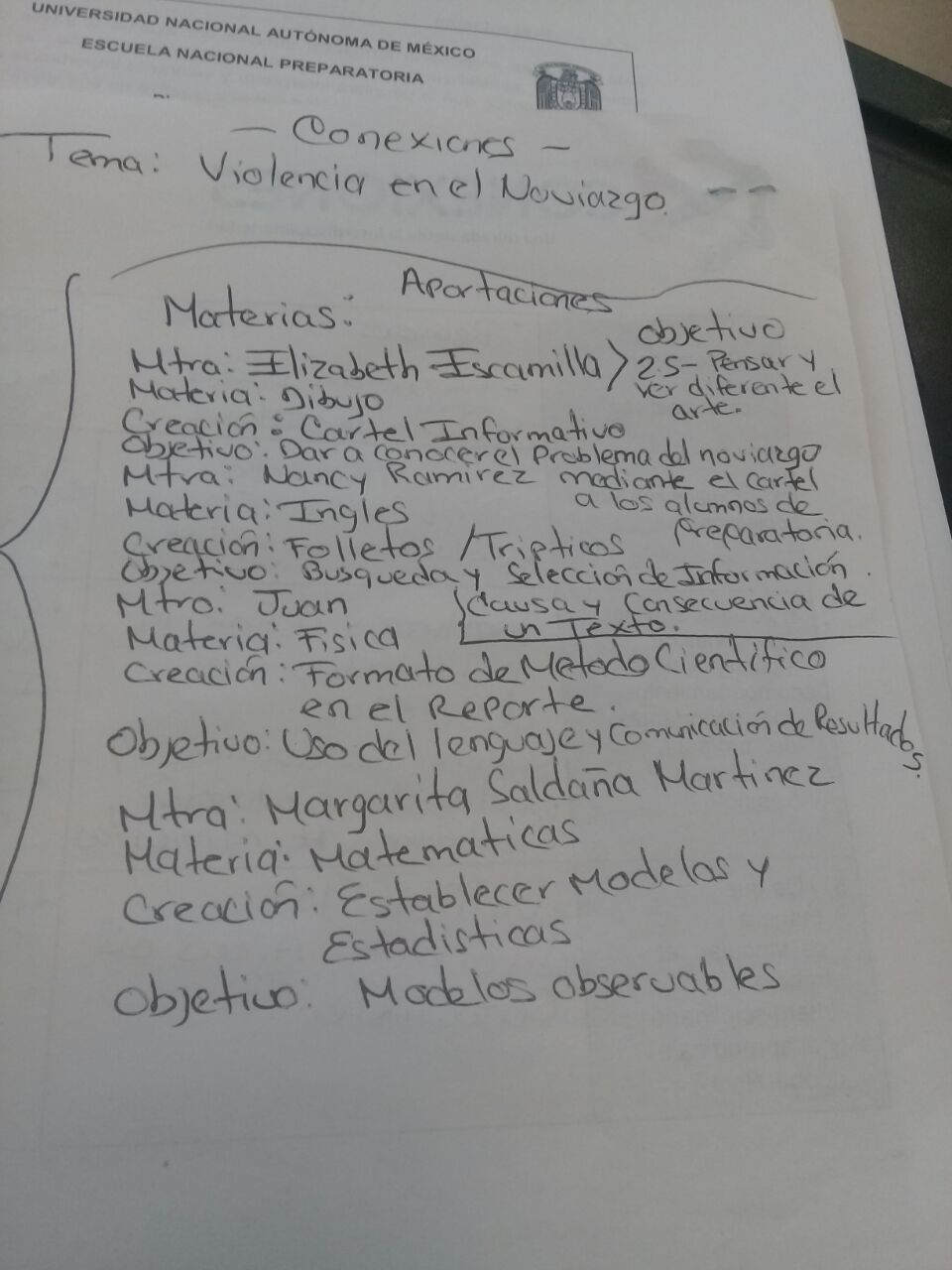 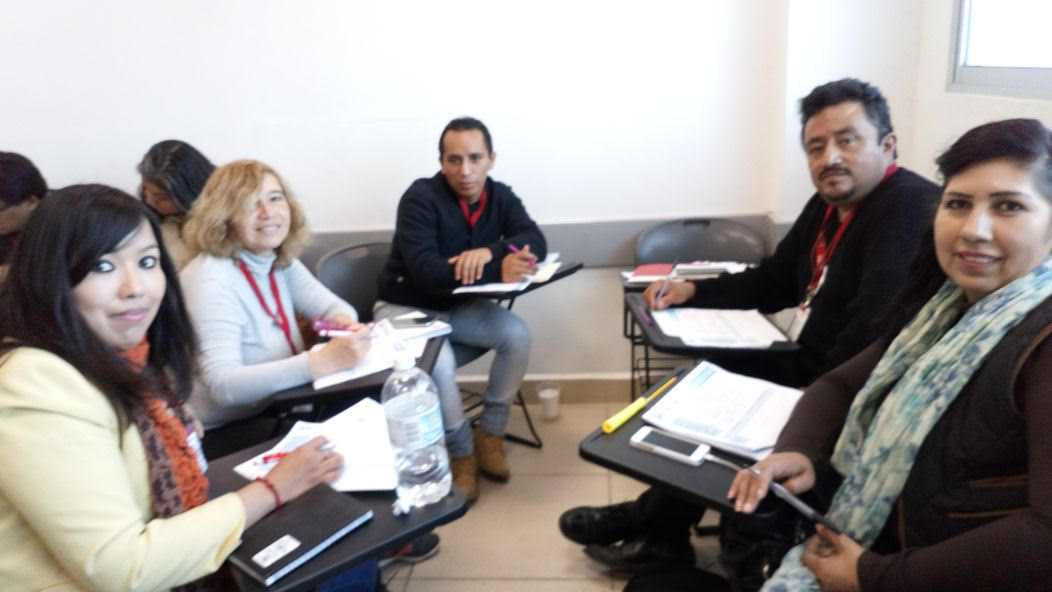 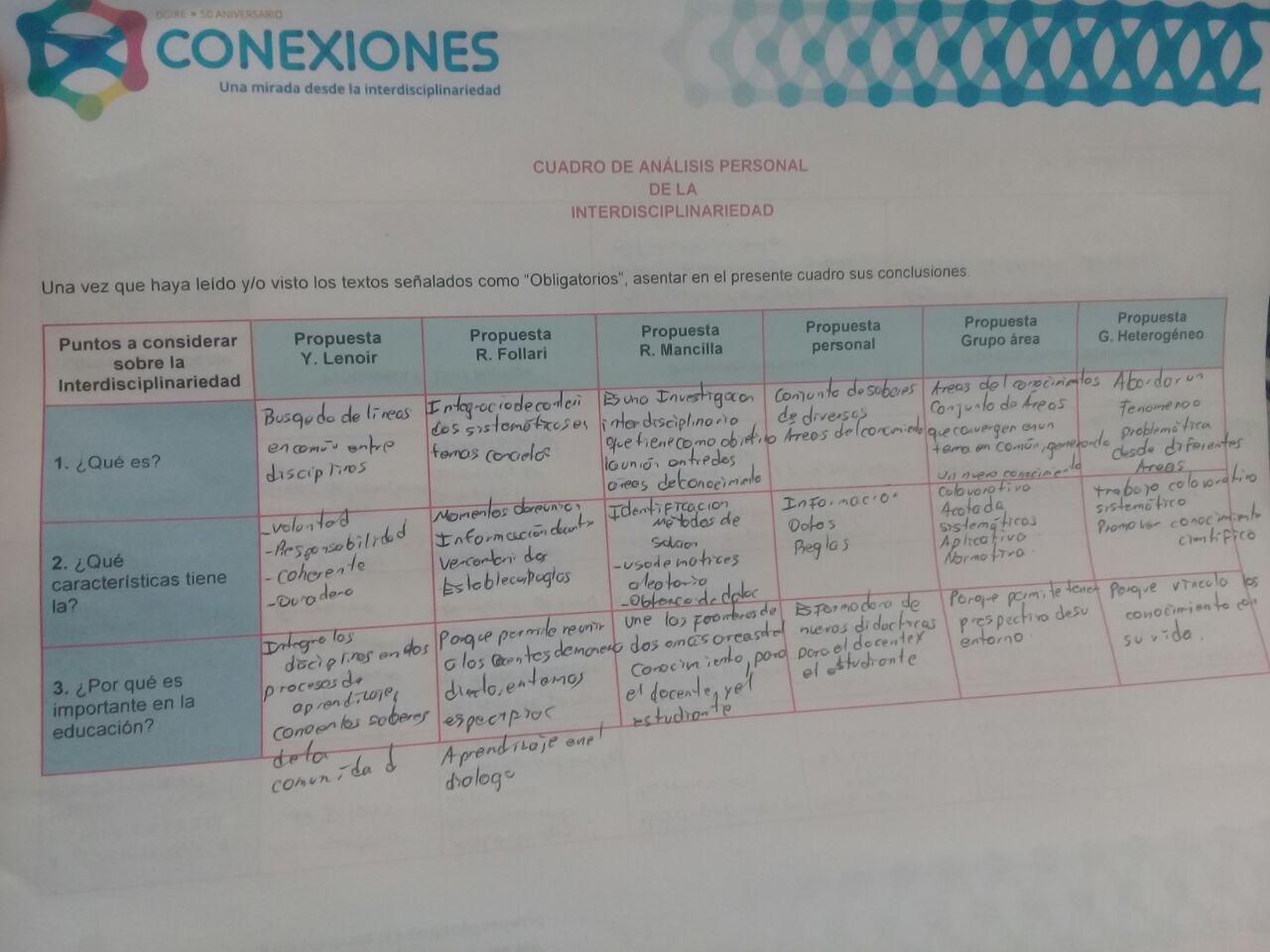 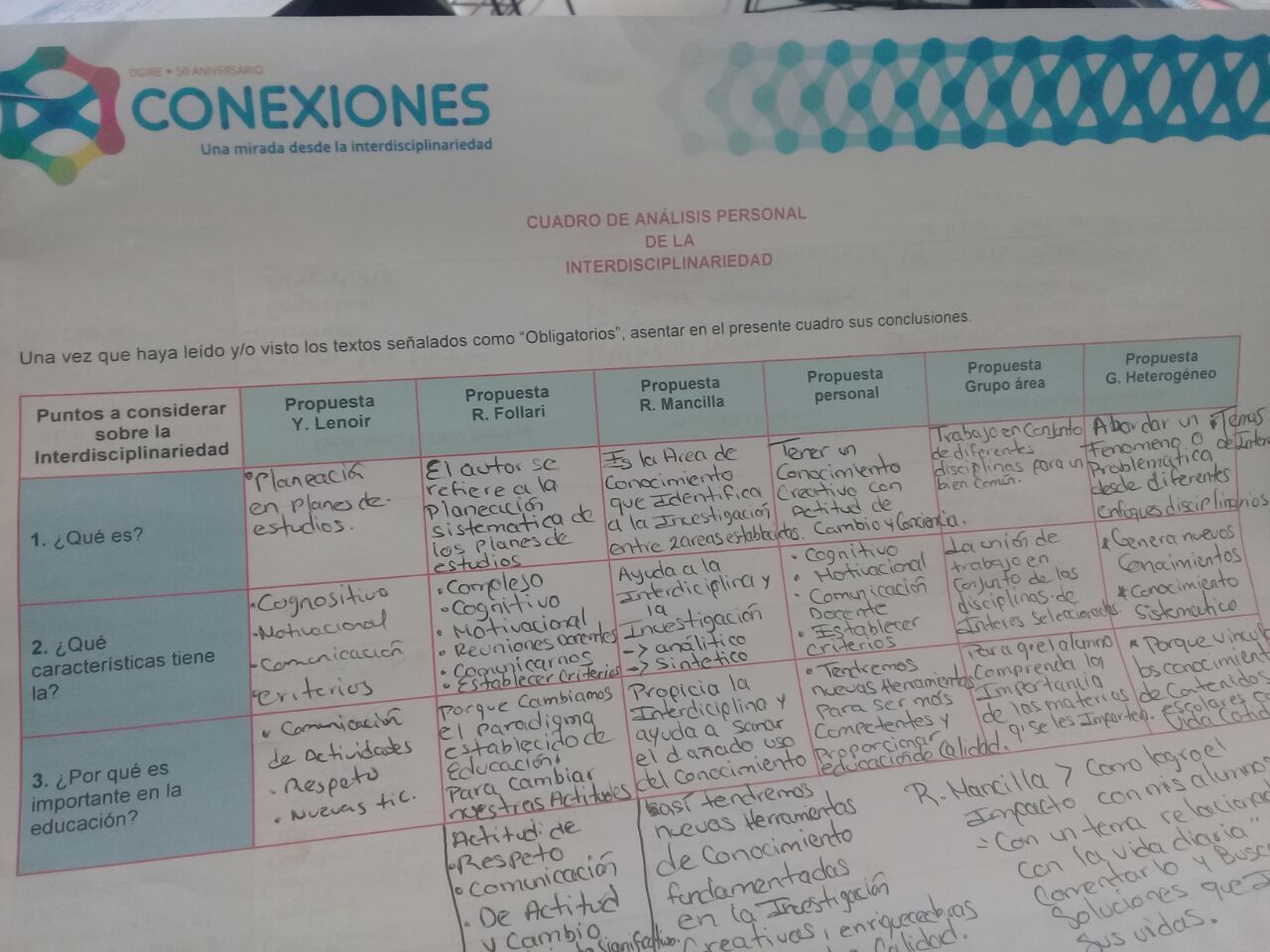 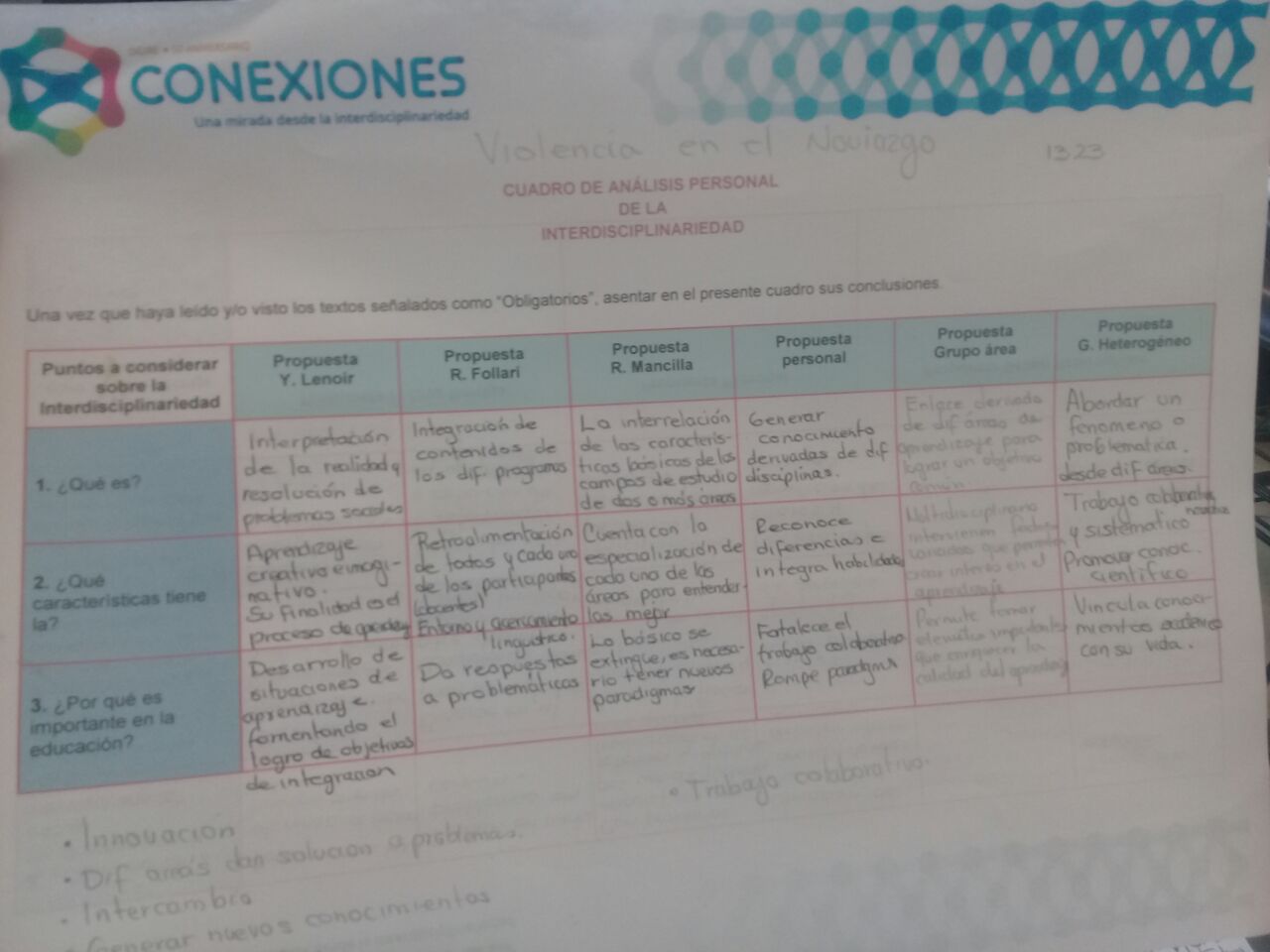 NOMBRE DEL PROYECTO




VIOLENCIA EN EL NOVIAZGO
SEGUNDA REUNIÓN DE TRABAJO
PRODUCTOS
Identifica y plantea preguntas
Defino y analizo el problema
Reunir la información
Formular explicaciones al problema
Plantear problemas de manera cotidiana
Definir y conducir el trabajo de investigación
Compartir con otros lo aprendido
ORGANIZADORES GRÁFICOS
PROYECTOS MULTIDISCIPLINARIOS
Características del docente 
Características de los alumnos
Características del proyecto
PROYECTO MULTIDISCIPLINARIO
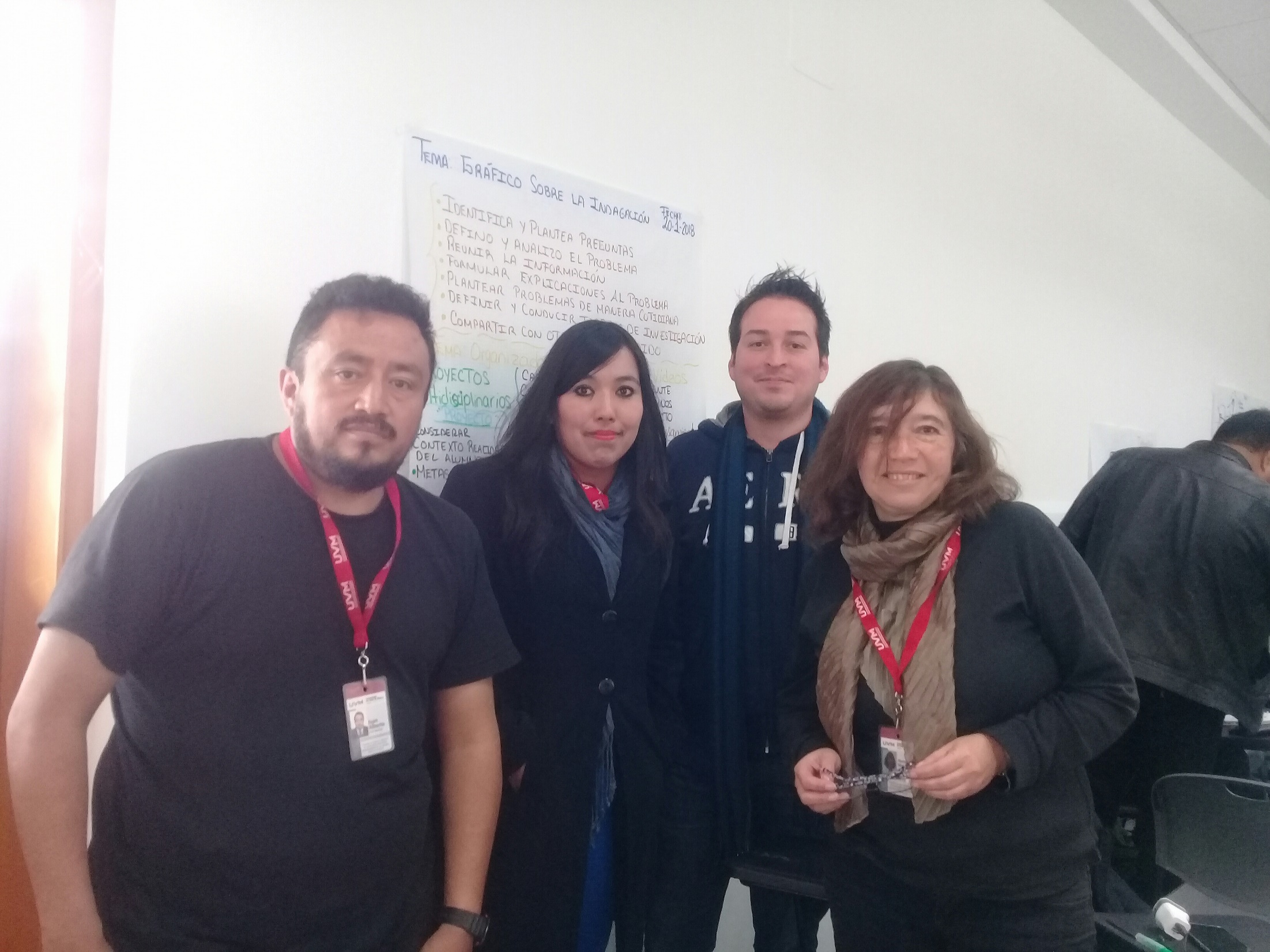 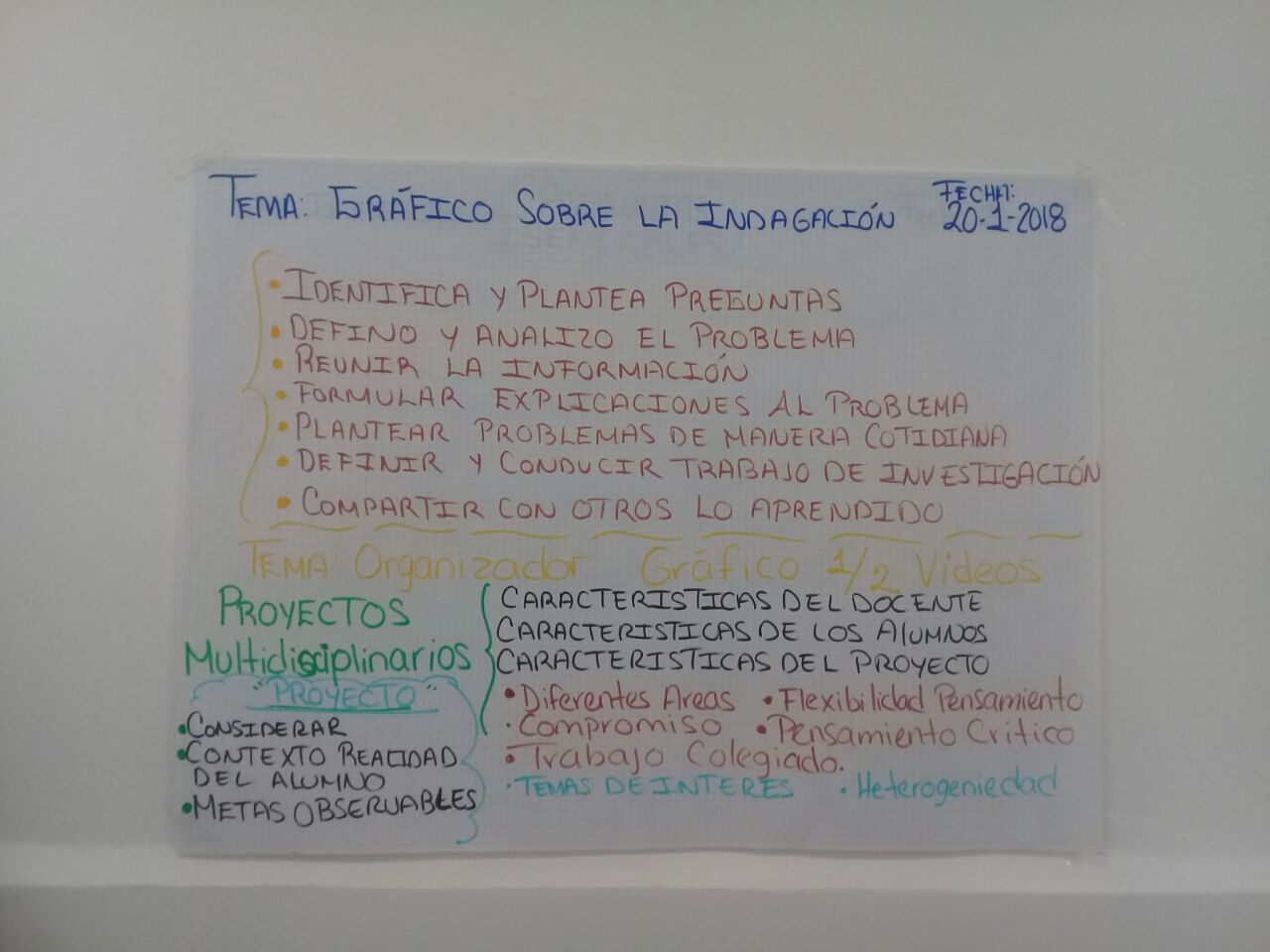 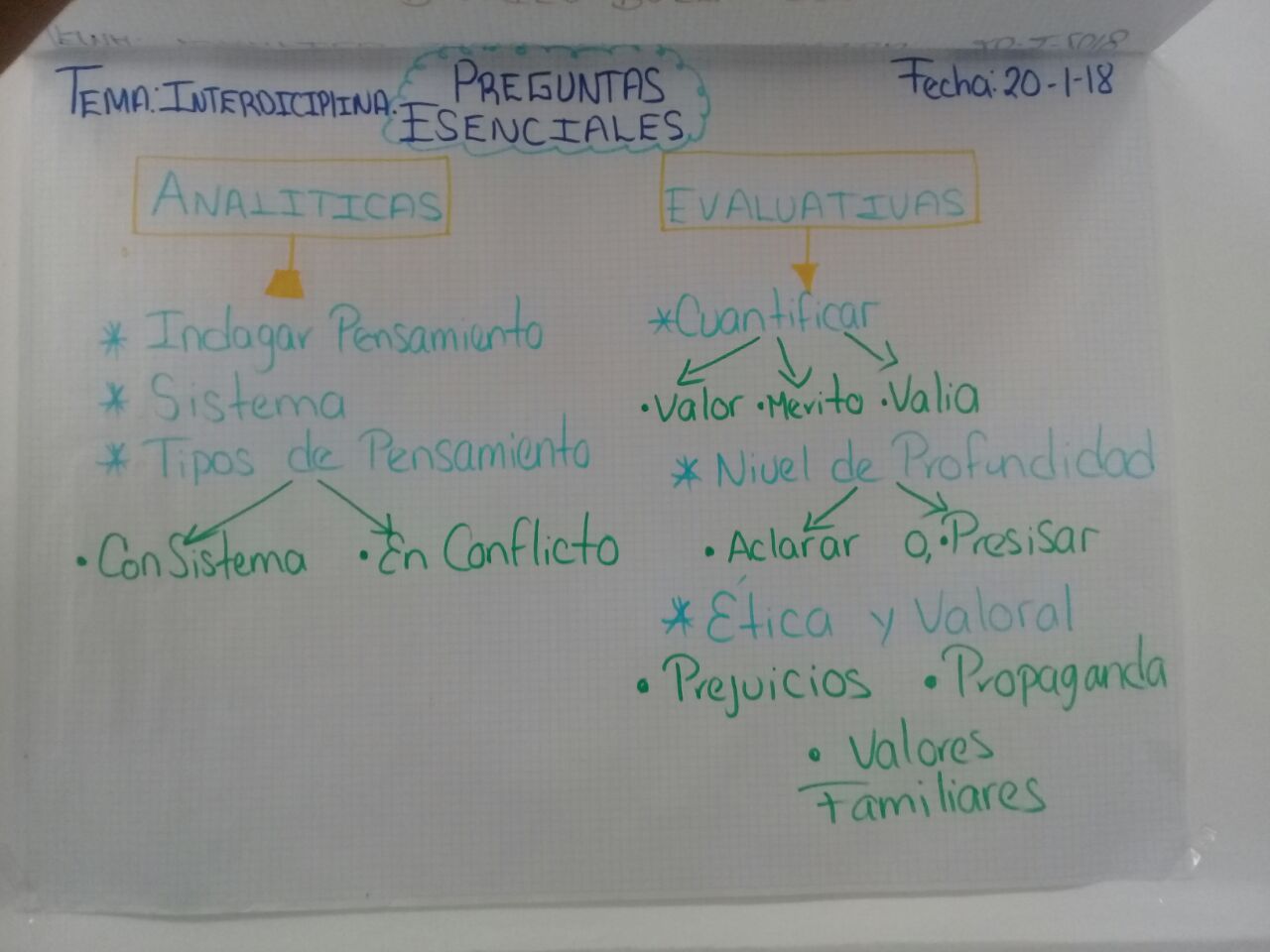 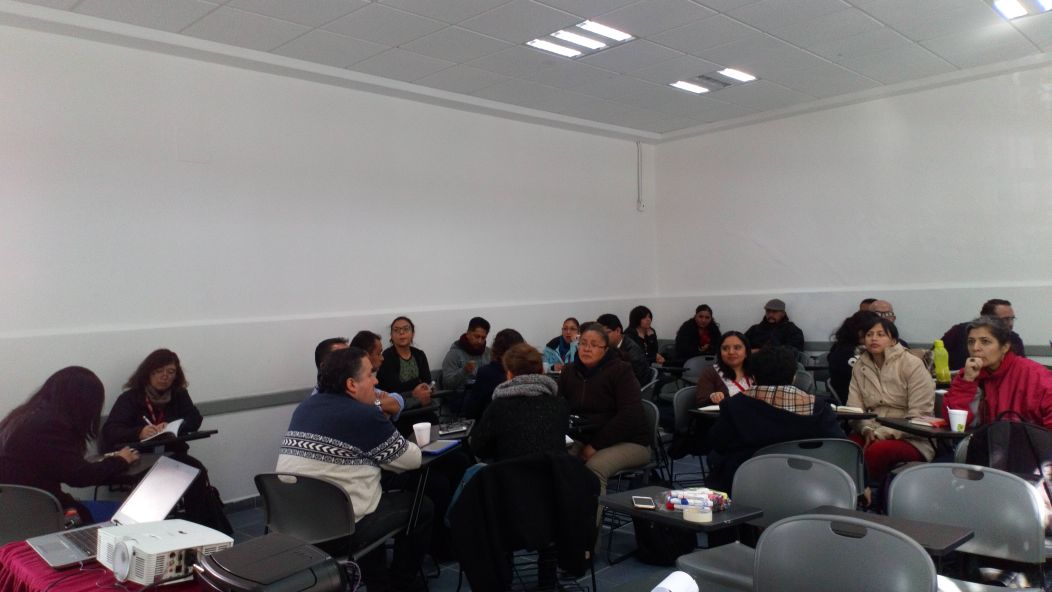 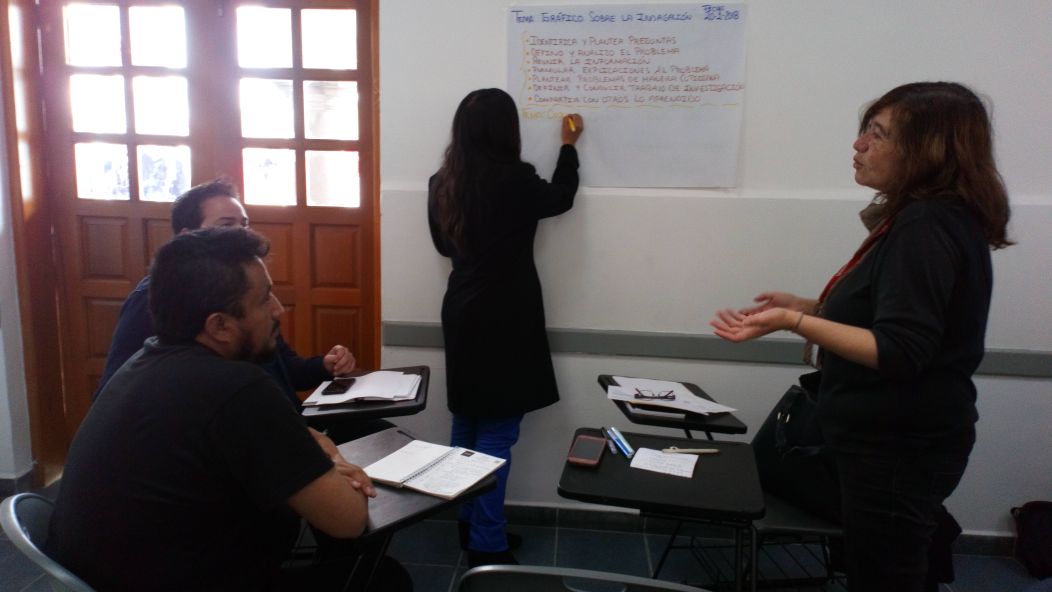